TECNOLOGÍA
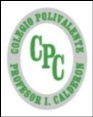 OA: Responder preguntas que promuevan  la  metacognición en relación al trabajo de reutilización.
REDUCIRREUTILIZARRECICLAR
Profesora: Marjorie Lizana Vergara.
Curso : 6°básico
Mail: profesora.marjorielizana@gmail.com
Preguntas para reflexionar  sobre la actividad de reutilización
Escribe y responde en tu cuaderno:

a) ¿Cuánto tiempo necesité para hacer la actividad de reutilización? 

R: 

b) ¿ Qué fue lo que se me hizo más complicado para realizar esta actividad y por qué?

R:

c) ¿Qué fue lo que me resultó más fácil?

R:
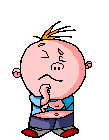 d) ¿Me organicé de alguna manera para realizar la actividad?

R:

e) ¿Haría algo distinto la próxima vez que tenga que realizar algo parecido? 

R:

f) ¿Qué necesito hacer para mejorar?

R:
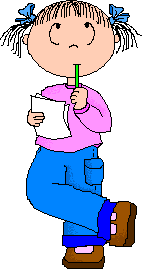 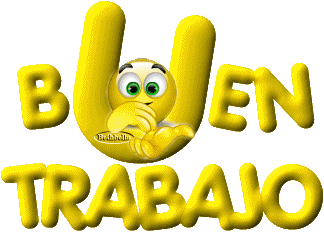 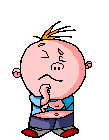